فصل دوم
تابع انتقال موتور القایی
مقدمه
تابع انتقال
معادله جبری
نتایج شبیه سازی
نتایج آزمایش
بحث
5/29
مقدمه
تابع انتقال
معادله جبری
نتایج شبیه سازی
نتایج آزمایش
بحث
6/29
شکل 1. شمایی از مدل بازخورد مولتی نویز (چندنویزی) را نشان می دهد.
مقدمه
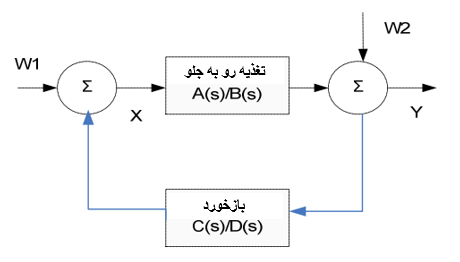 تابع انتقال
معادله جبری
نتایج شبیه سازی
نتایج آزمایش
بحث
7/29
مدل توان حقیقی موتور القایی با تغییر بسامد ورودی/ ولتاژ در اینجا برای مورد ولتاژ مطرح شده است. 



همچنین مدل توان واکنشی موتور القایی با تغییر ولتاژ/ بسامد ورودی به صورت زیر می باشد:
مقدمه
تابع انتقال
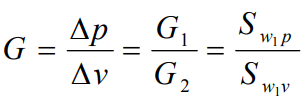 معادله جبری
نتایج شبیه سازی
نتایج آزمایش
بحث
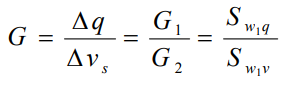 8/29